ИЗВЕШТАЈ О НАПРЕТКУ У ЈАВНИМ НАБАВКАМАУ ПРВОМ ПОЛУГОДИШТУ 2013. ГОДИНЕ У ОДНОСУ НА ИСТИ ПЕРИОД 2012. ГОДИНЕ
Др Предраг Јовановић
Управа за јавне набавке
Београд, 6. новембар 2013. године
1
ЈАВНЕ НАБАВКЕ ПО ВРЕДНОСТИ У ПРВОМ ПОЛУГОДИШТУ 2013. У ОДНОСУ НА ИСТИ ПЕРИОД  У 2012.
У првом полугодишту 2013. године  потрошено је 42, 3 милијарде динара или 370 милиона Евра  МАЊЕ него у првом полугодишту 2012. године
2
ПРЕГОВАРАЧКИ ПОСТУПЦИ БЕЗ ОБЈАВЉИВАЊА ЈАВНОГ ПОЗИВА
3
ПРЕГОВАРАЧКИ ПОСТУПЦИ БЕЗ ОБЈАВЉИВАЊА ЈАВНОГ ПОЗИВА ПО ХИТНОСТИ У ПРВОМ ПОЛУГОДИШТУ 2013. У ОДНОСУ НА ИСТИ ПЕРИОД У 2012.
4
ПРОСЕЧАН БРОЈ ПОНУДА ПО ТЕНДЕРУ
ПРВИ ПУТ У ПРОТЕКЛОЈ ДЕЦЕНИЈИ ПОВЕЋАО СЕ БРОЈ ПОНУДА ПО ТЕНДЕРУ
5
УЧЕШЋЕ ИНОСТРАНИХ ПОНУЂАЧА
УЧЕШЋЕ ИНОСТРАНИХ ПОНУЂАЧА
У УКУПНОЈ ВРЕДНОСТИ ЈАВНИХ
НАБАВКИ БИЛО ЈЕ У 2013. години
5%,  ШТО ЈЕ ДВОСТРУКО МАЊЕ
НЕГО У 2012. години 12%
6
ПОСТУПЦИ ЈАВНИХ НАБАВКИ
91% ЗАПОЧЕТИХ ПОСТУПАКА ЈАВНИХ НАБАВКИ УСПЕШНО ЈЕ ОКОНЧАНО У ПРВОМ  ПОЛУГОДИШТУ 2013. ГОДИНЕ

8% СУ ОБУСТАВИЛИ САМИ НАРУЧИОЦИ 

1% ЈЕ ПОНИШТЕН
7
ПОРТАЛ
8
ПОРТАЛ
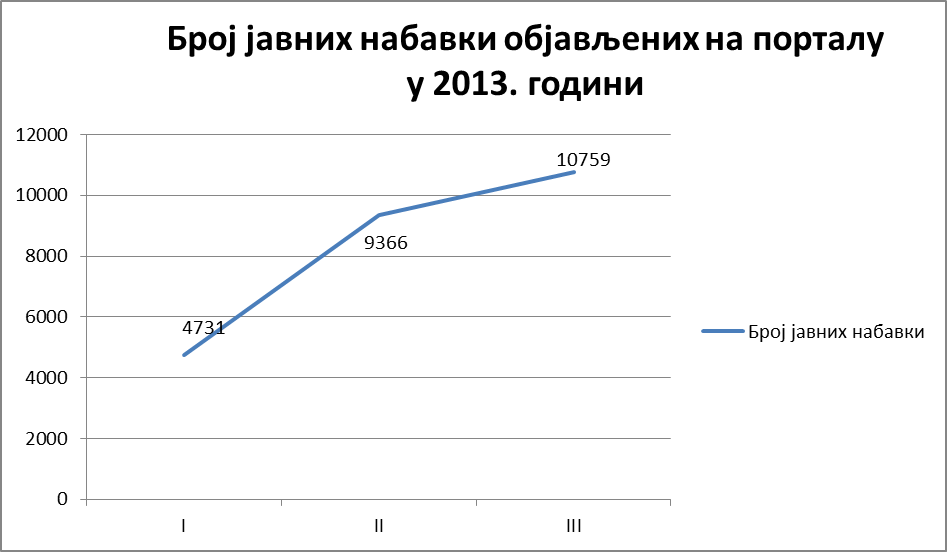 9
ПОРТАЛ
10
РЕГИСТАР ПОНУЂАЧА
ОД 1. СЕПТЕМБРА ДО 22. ОКТОБРА 2013. ГОДИНЕ РЕГИСТРОВАНА СУ 542 ПОНУЂАЧА
11
ПРИОРИТЕТИ У ПРЕДСТОЈЕЋЕМ ПЕРИОДУ
ШТО МАЊИ БРОЈ ИЗУЗЕТАКА ОД ПРИМЕНЕ ЗАКОНА

СМАЊИВАТИ УЧЕШЋЕ ПРЕГОВАРАЧКИХ ПОСТУПАКА  БЕЗ ОБЈАВЉИВАЊА ЈАВНОГ ПОЗИВА У УКУПНОЈ ВРЕДНОСТИ ЈАВНИХ НАБАВКИ
12
ПРИОРИТЕТИ У ПРЕДСТОЈЕЋЕМ ПЕРИОДУ
ОТКЛОНИТИ ПРЕПРЕКЕ ПУНОЈ ПРИМЕНИ ЗАКОНА

ЈАЧАТИ СТАТУС, АДМИНИСТРАТИВНЕ КАПАЦИТЕТЕ И КРЕДИБИЛИТЕТ РЕГУЛАТОРНИХ И КОНТРОЛНИХ  ТЕЛА
13
Хвала на пажњи!
14